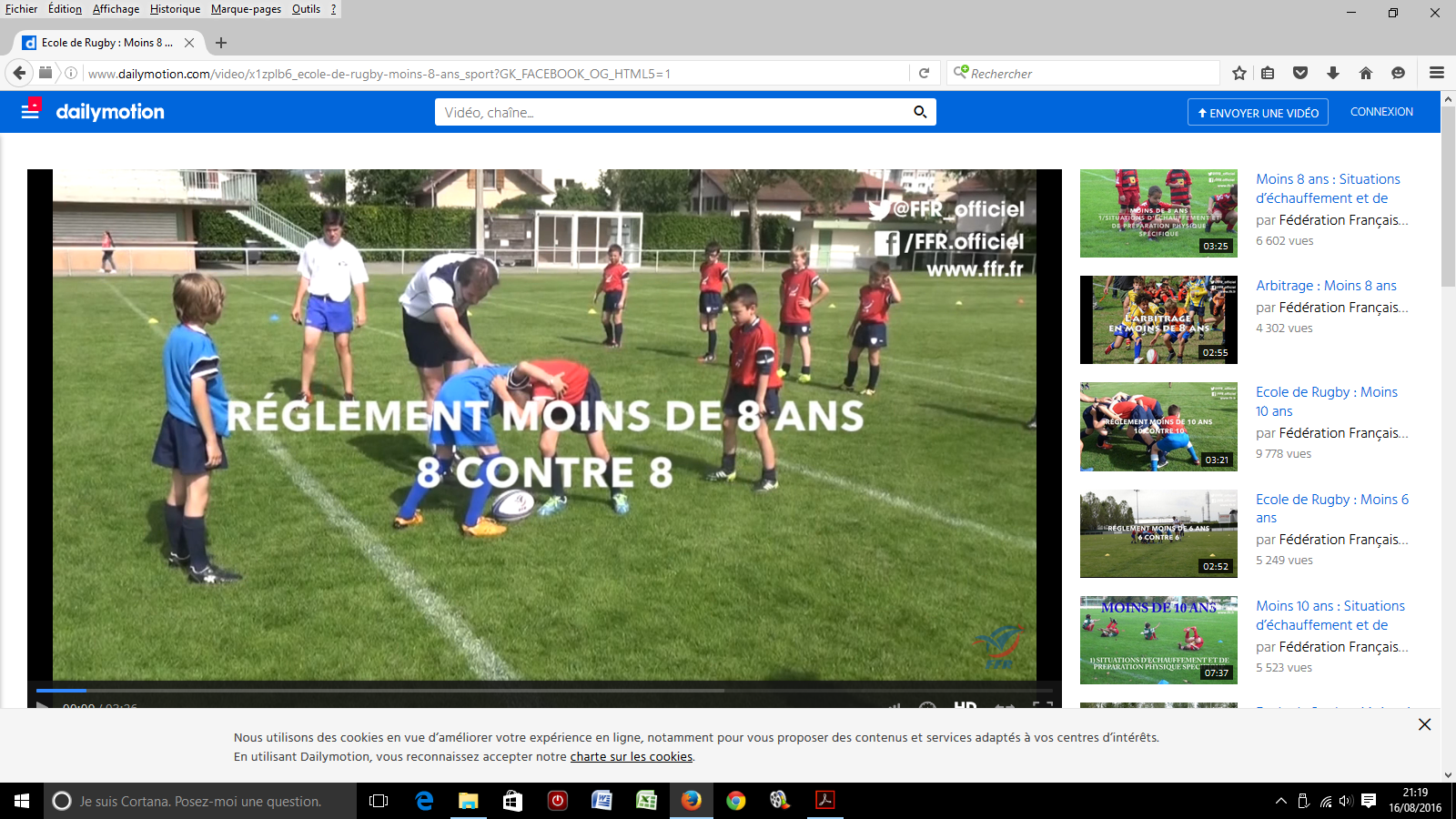 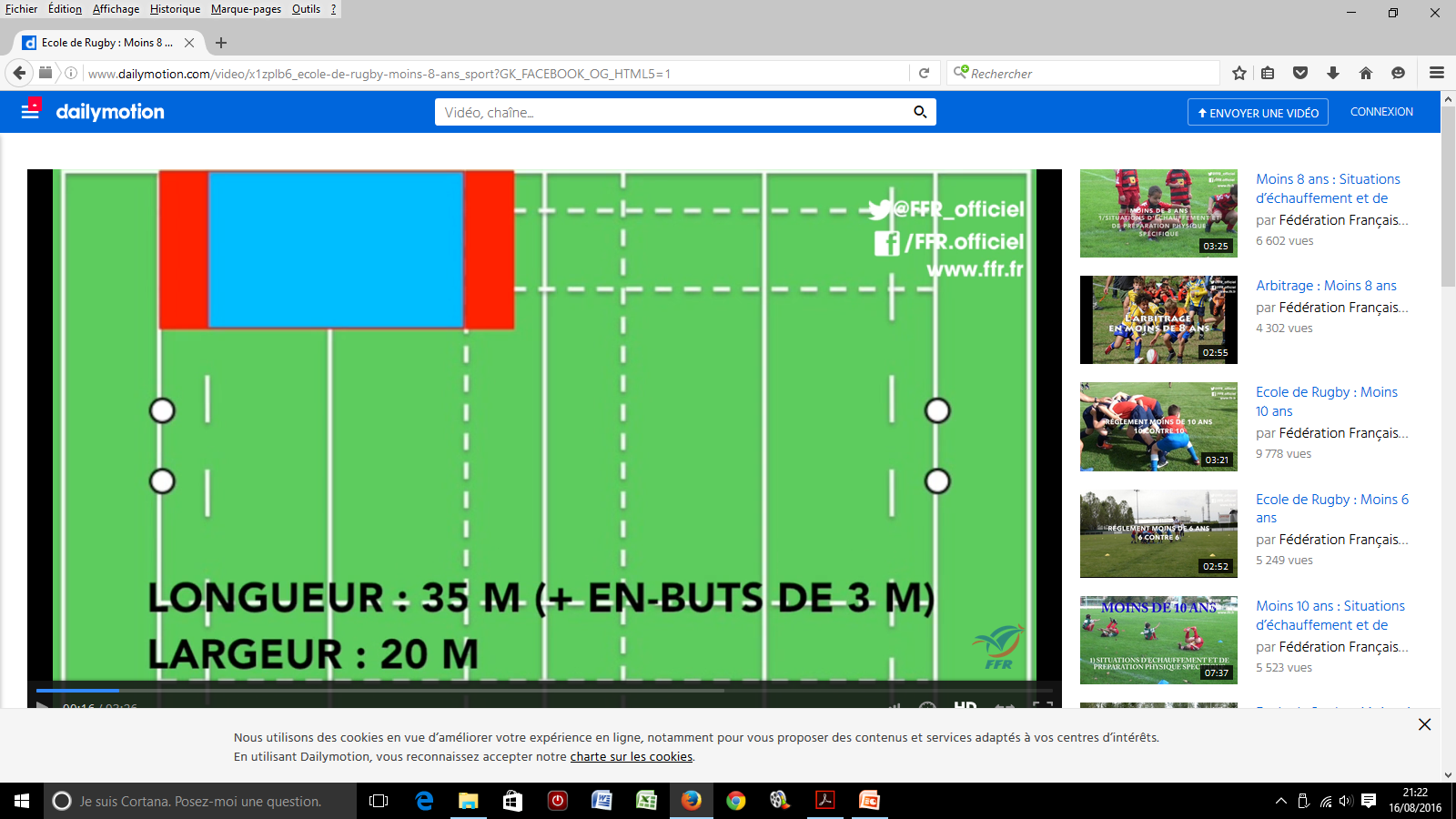 REALISE PAR DEAUZE GUILLAUME AOUT 2016
QUI ARBITRE ?
- 1 jeune de catégorie supérieure formé et - 1 éducateur-accompagnant (chargé de l’arbitrage de la mêlée et de la sécurité) ou un éducateur.
REALISE PAR DEAUZE GUILLAUME AOUT 2016
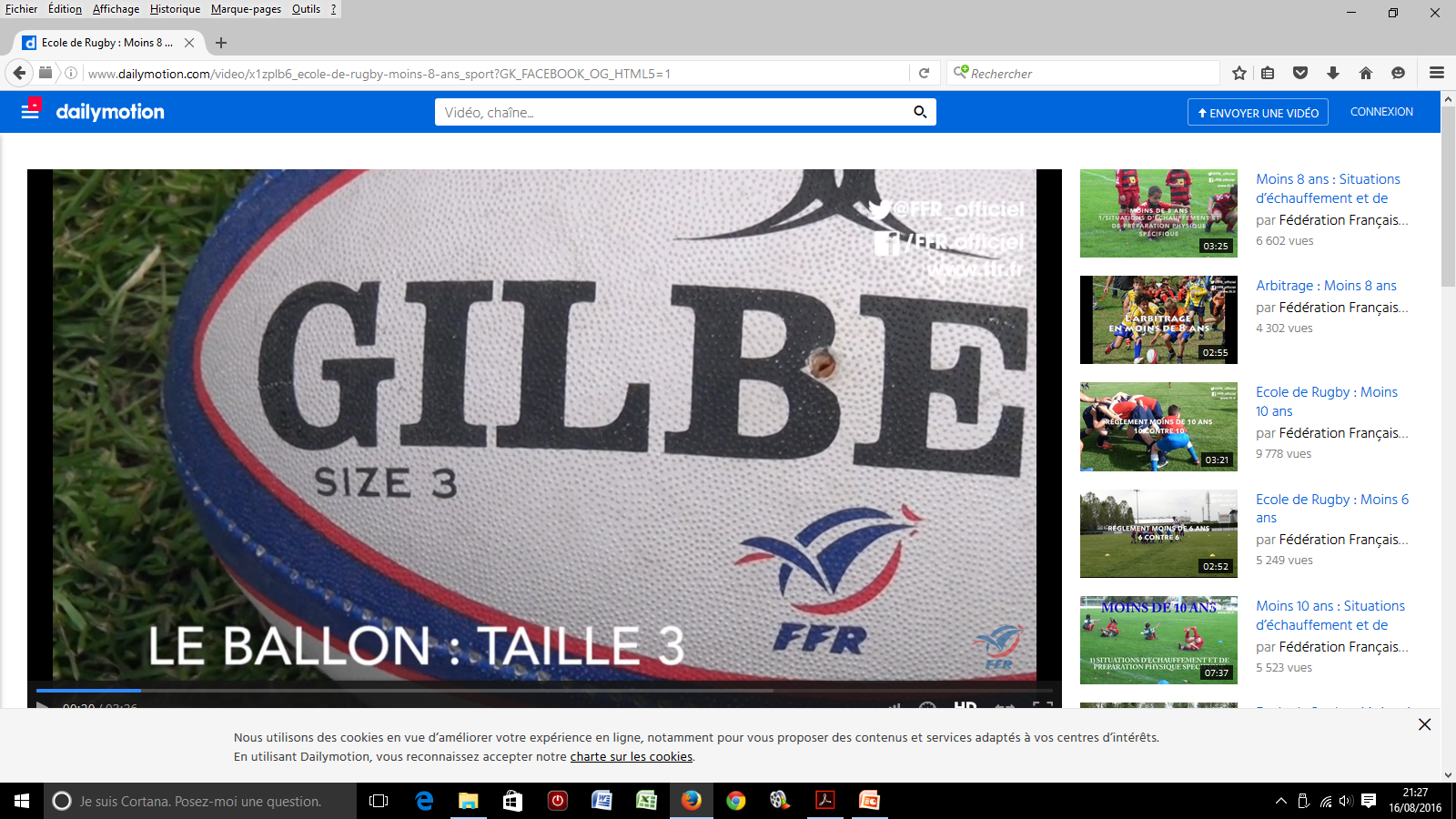 REALISE PAR DEAUZE GUILLAUME AOUT 2016
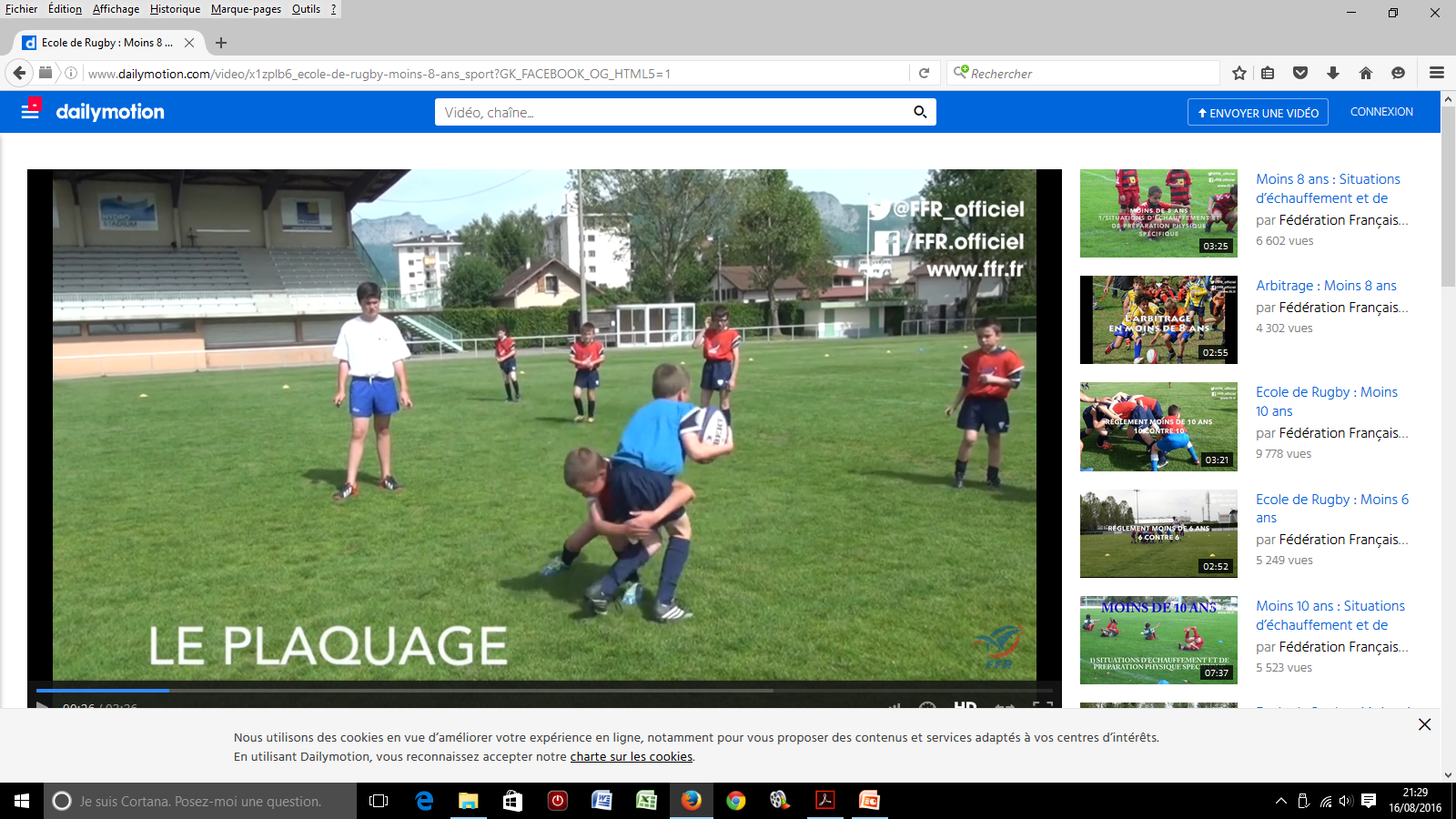 REALISE PAR DEAUZE GUILLAUME AOUT 2016
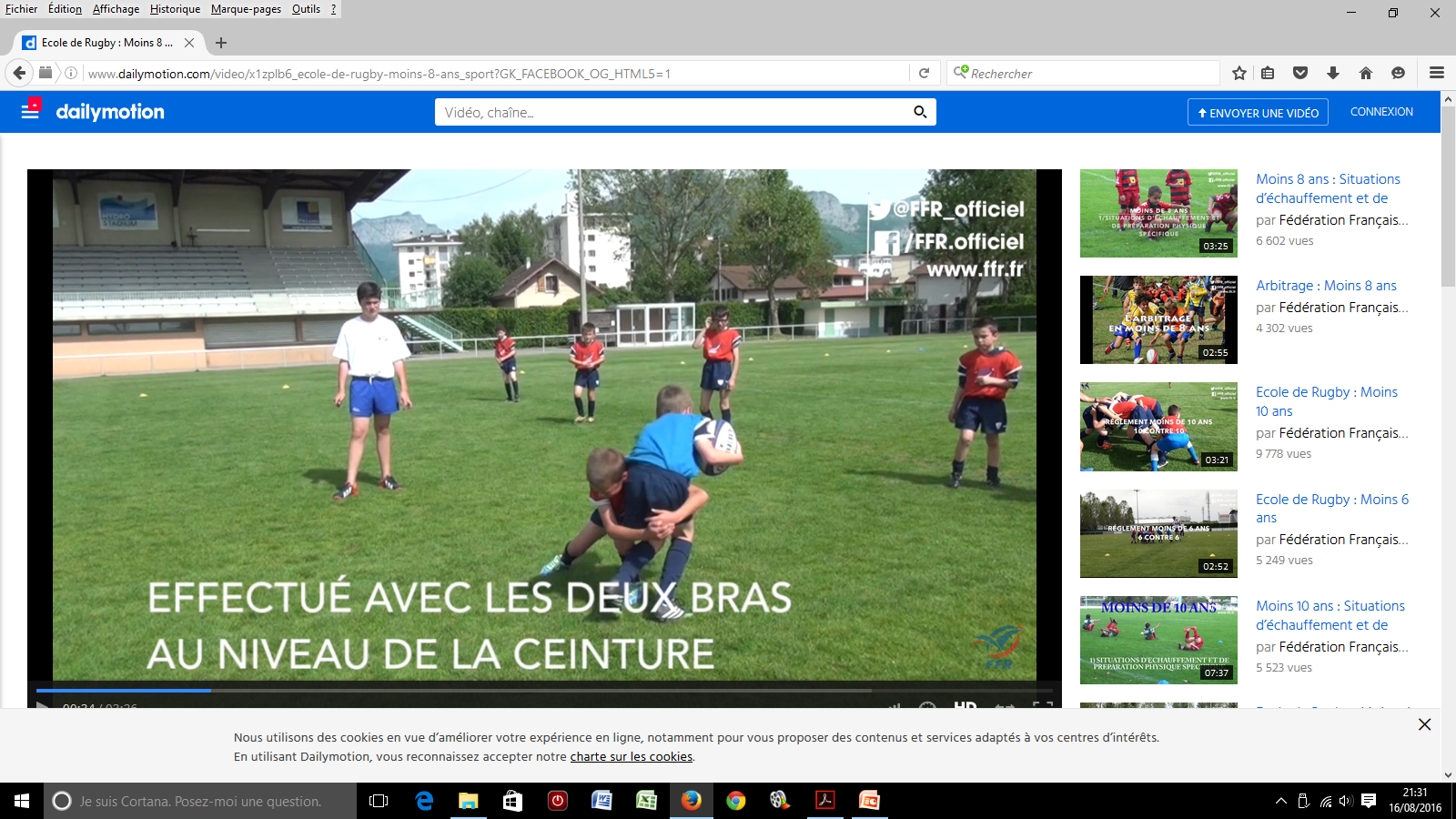 REALISE PAR DEAUZE GUILLAUME AOUT 2016
PLAQUAGES INTERDITS
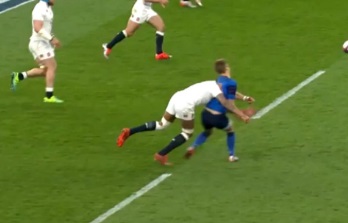 - TOUT PLAQUAGE AU DESSUS DE LA CEINTURE- TOUT PLAQUAGE AVEC 1 SEUL BRAS- LA CUILLERE - TOUTE PROJECTION VERS LE SOL (JUDOKA)- PLAQUAGE CATHEDRALE
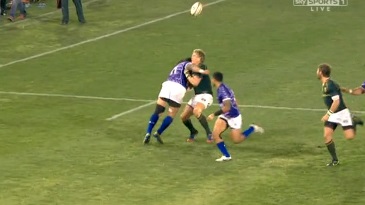 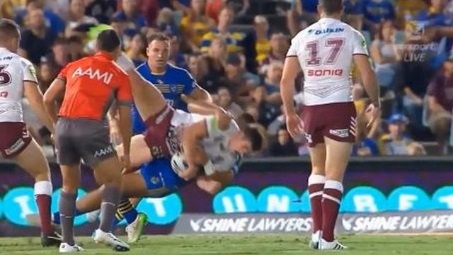 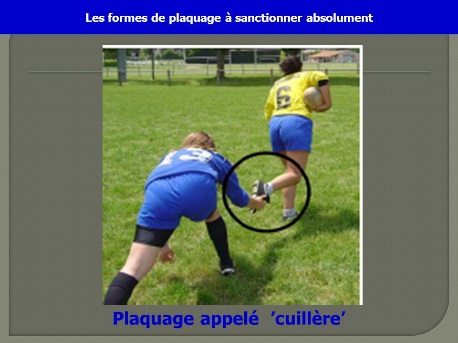 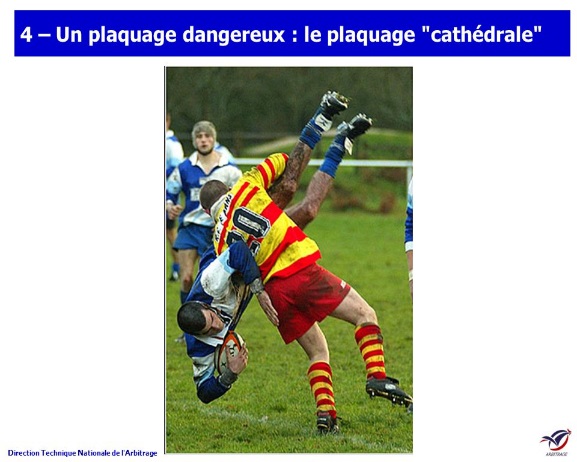 REALISE PAR DEAUZE GUILLAUME AOUT 2016
SANCTIONS
Un joueur qui se rend coupable d’un plaquage dangereux doit être systématiquement exclu par l’arbitre (2 minutes) avec remplacement
REALISE PAR DEAUZE GUILLAUME AOUT 2016
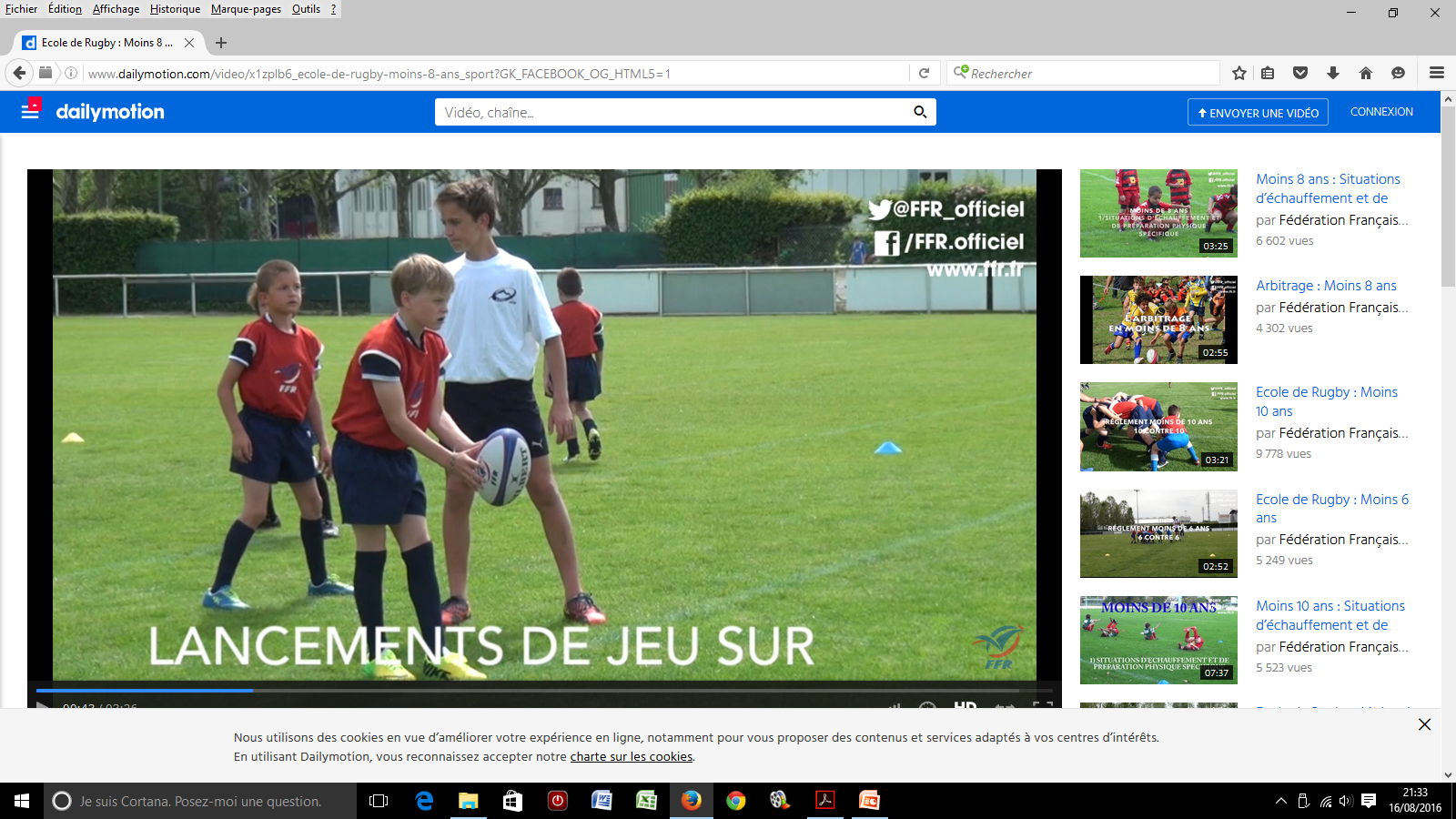 REALISE PAR DEAUZE GUILLAUME AOUT 2016
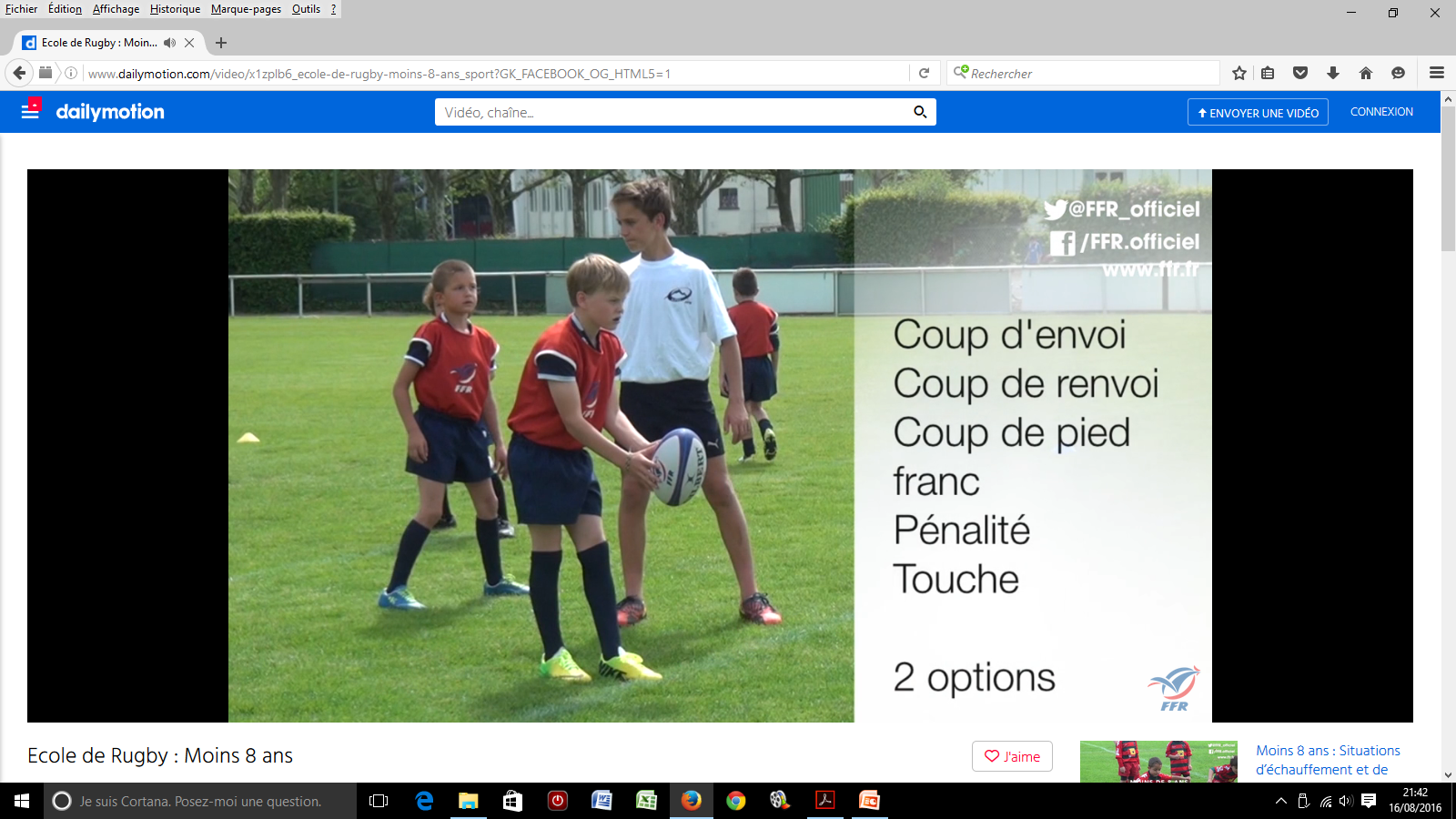 REALISE PAR DEAUZE GUILLAUME AOUT 2016
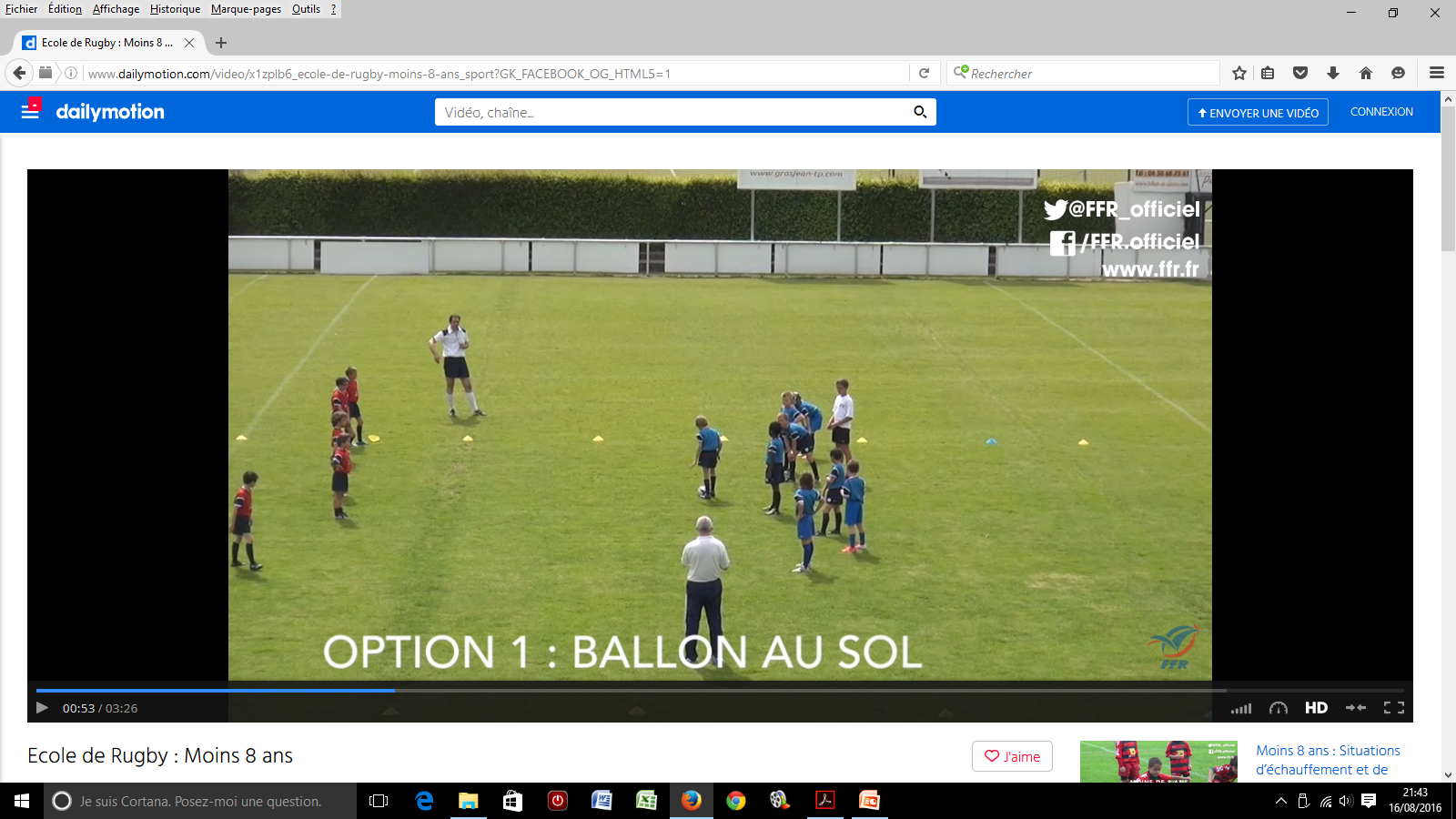 REALISE PAR DEAUZE GUILLAUME AOUT 2016
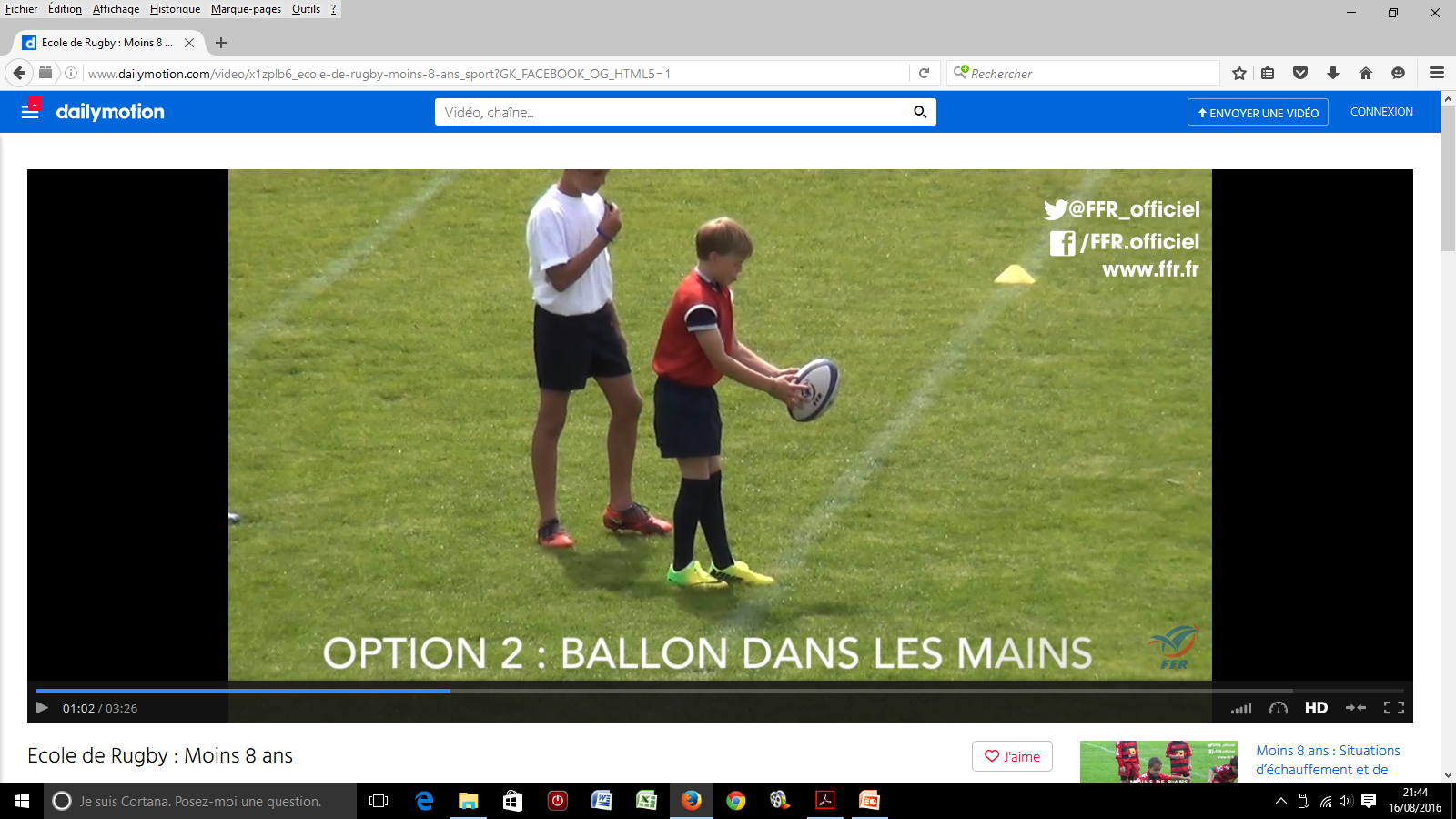 REALISE PAR DEAUZE GUILLAUME AOUT 2016
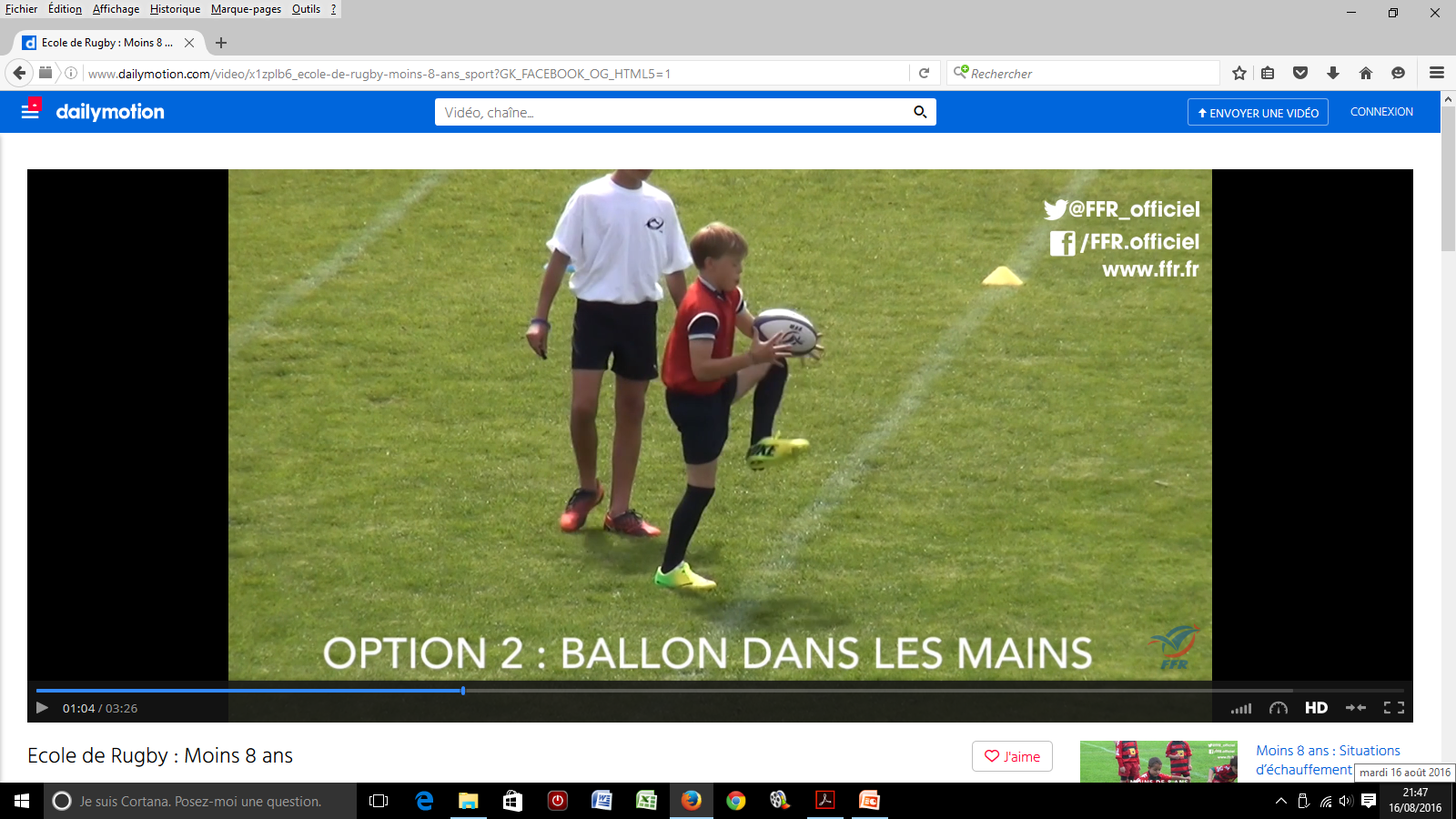 REALISE PAR DEAUZE GUILLAUME AOUT 2016
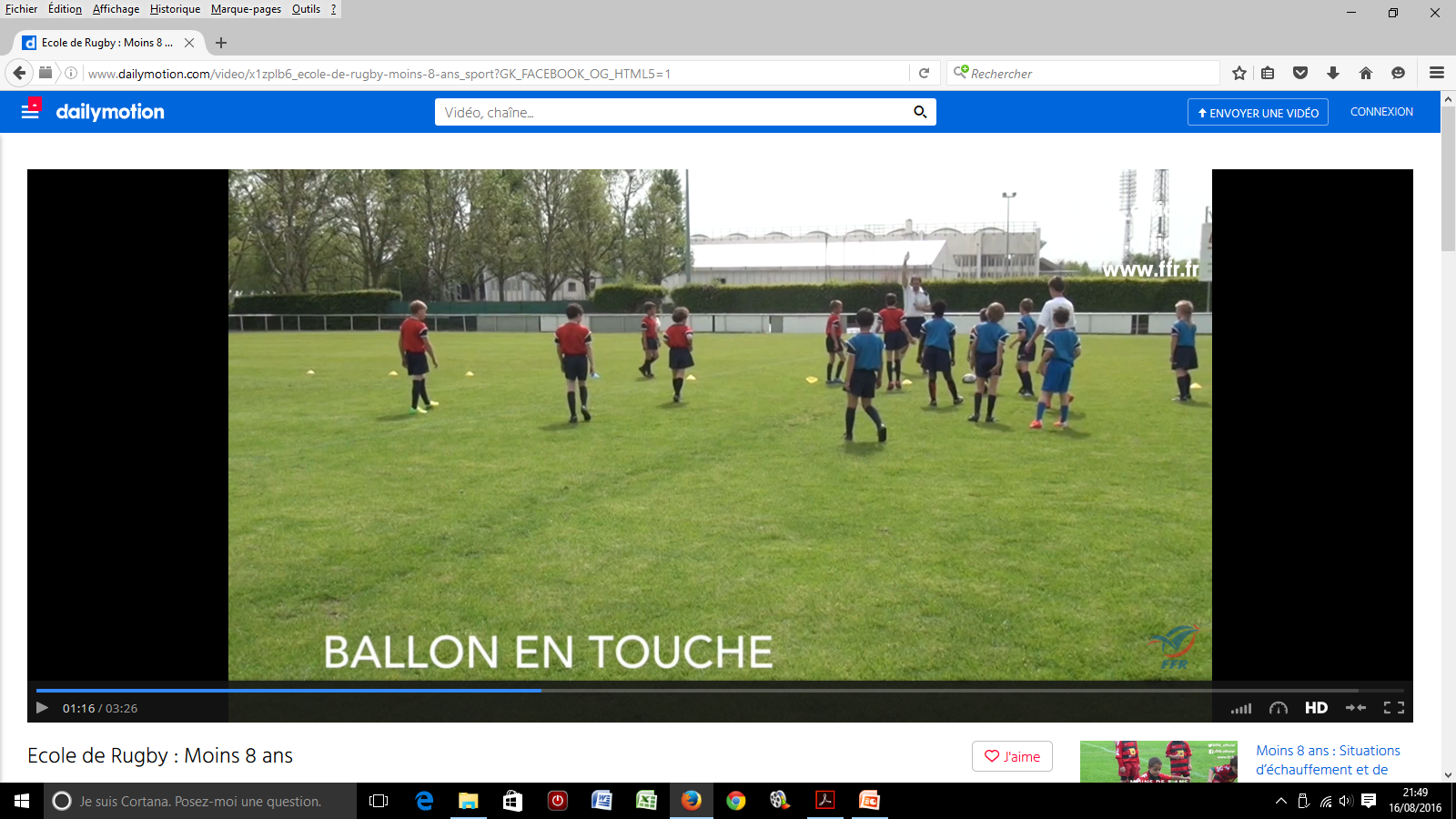 REALISE PAR DEAUZE GUILLAUME AOUT 2016
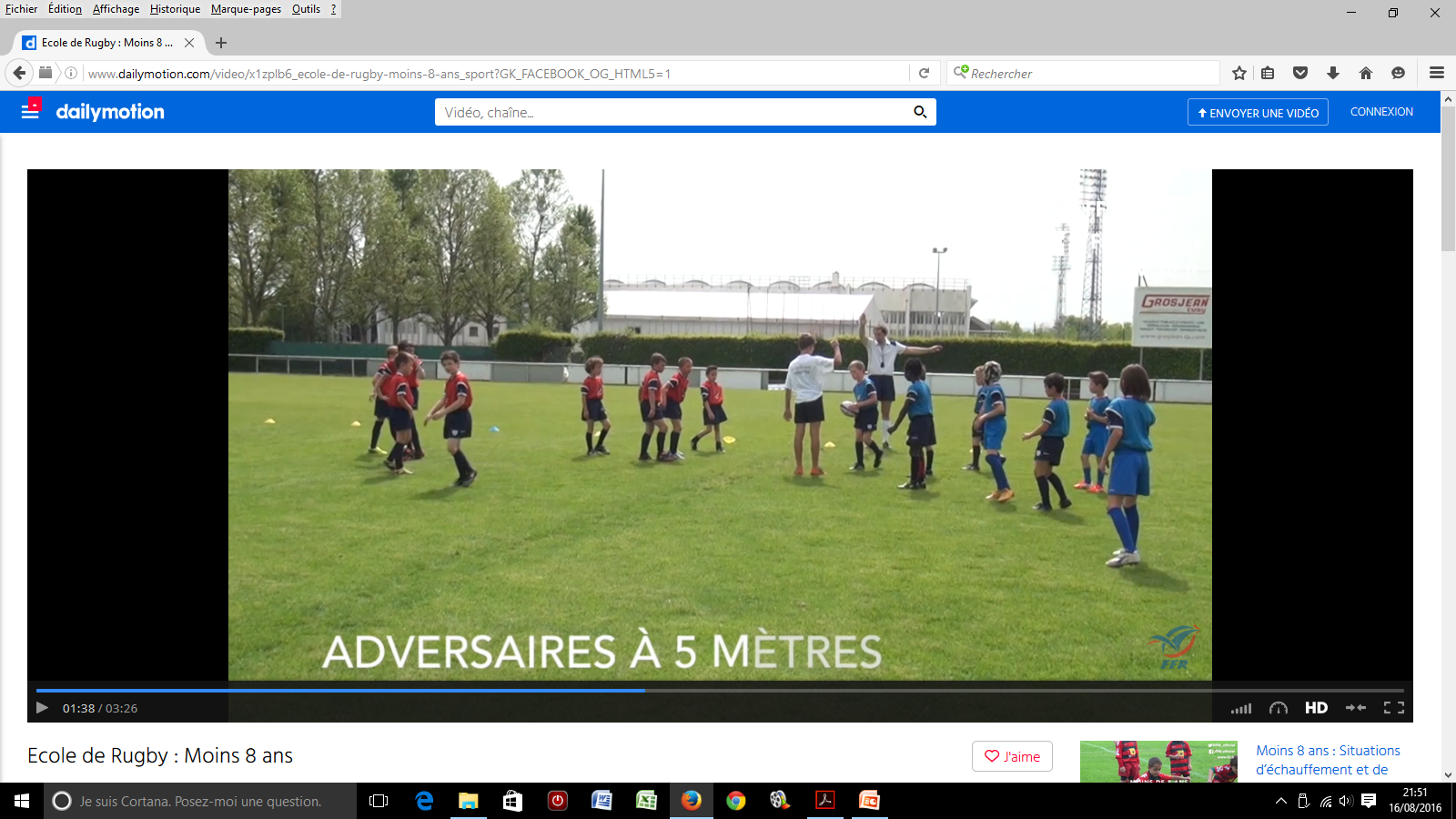 REALISE PAR DEAUZE GUILLAUME AOUT 2016
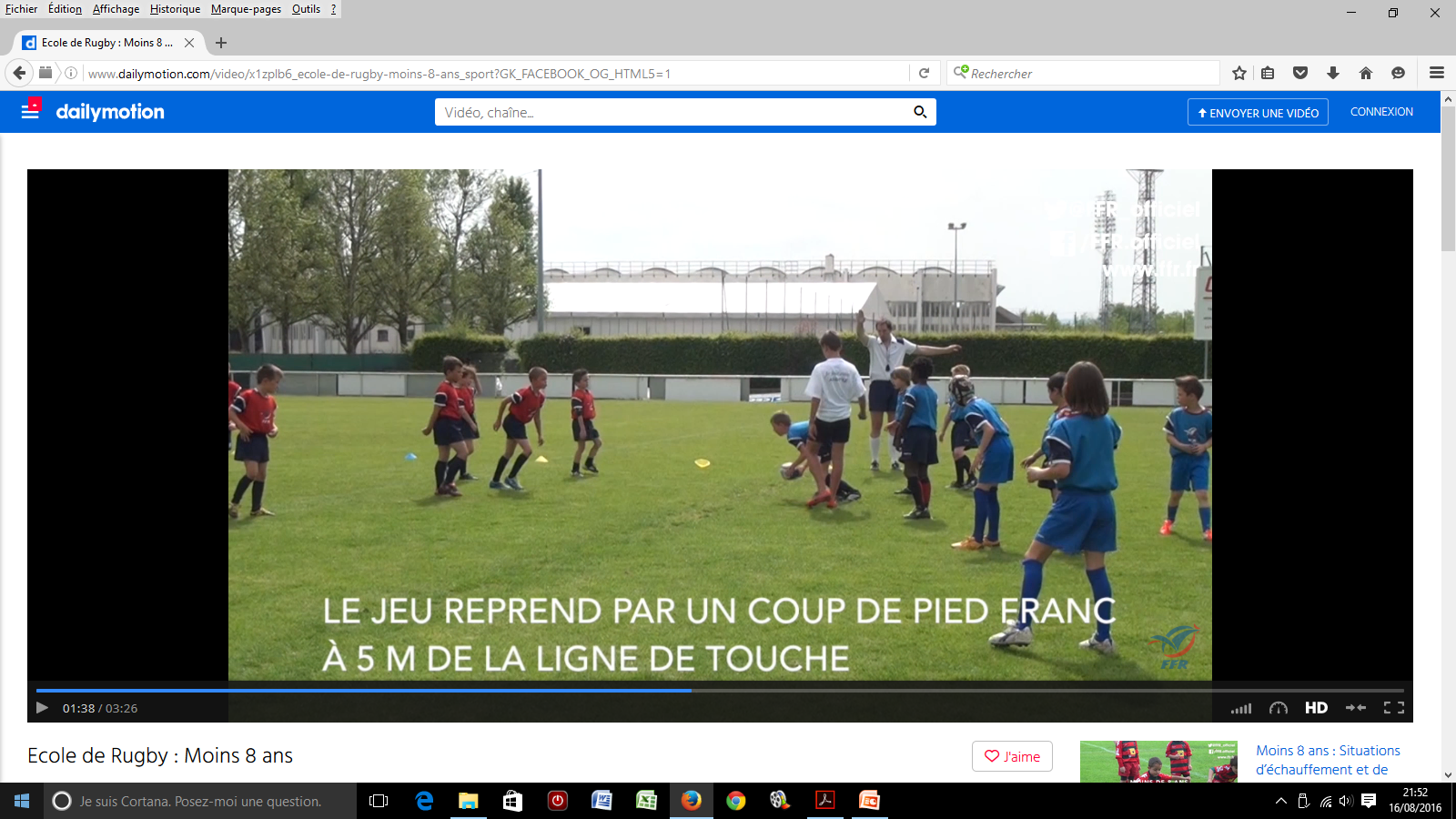 REALISE PAR DEAUZE GUILLAUME AOUT 2016
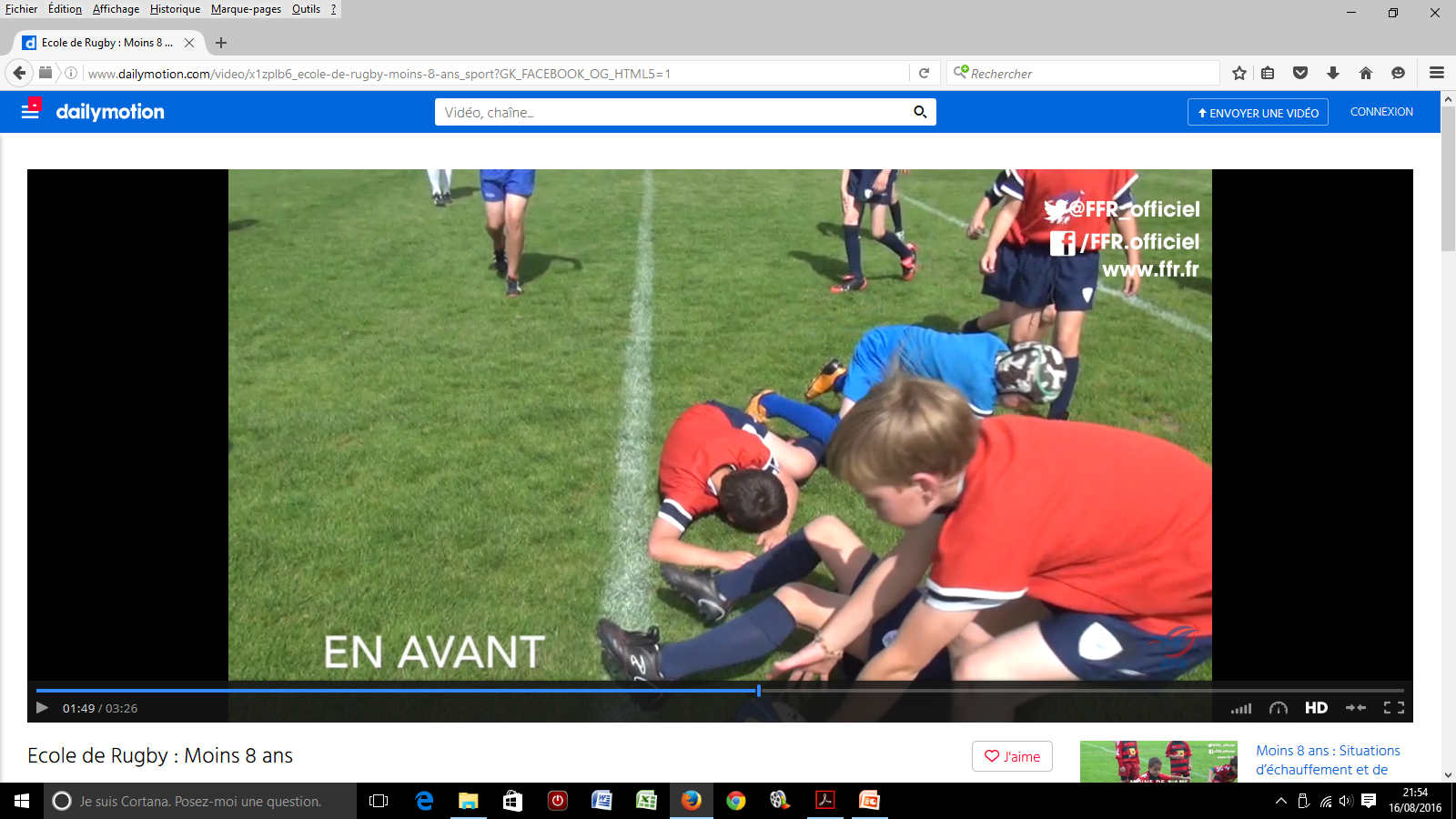 REALISE PAR DEAUZE GUILLAUME AOUT 2016
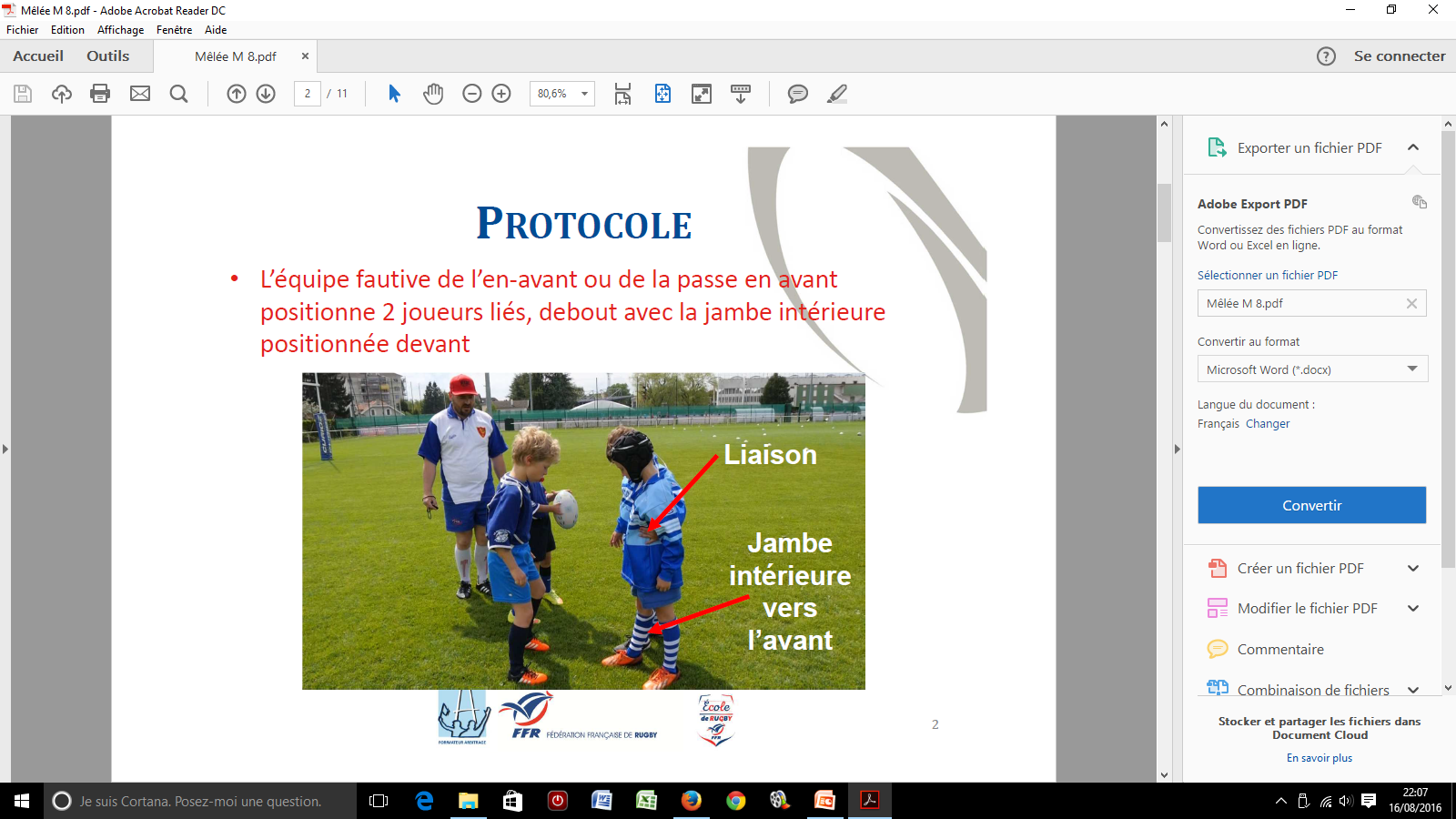 REALISE PAR DEAUZE GUILLAUME AOUT 2016
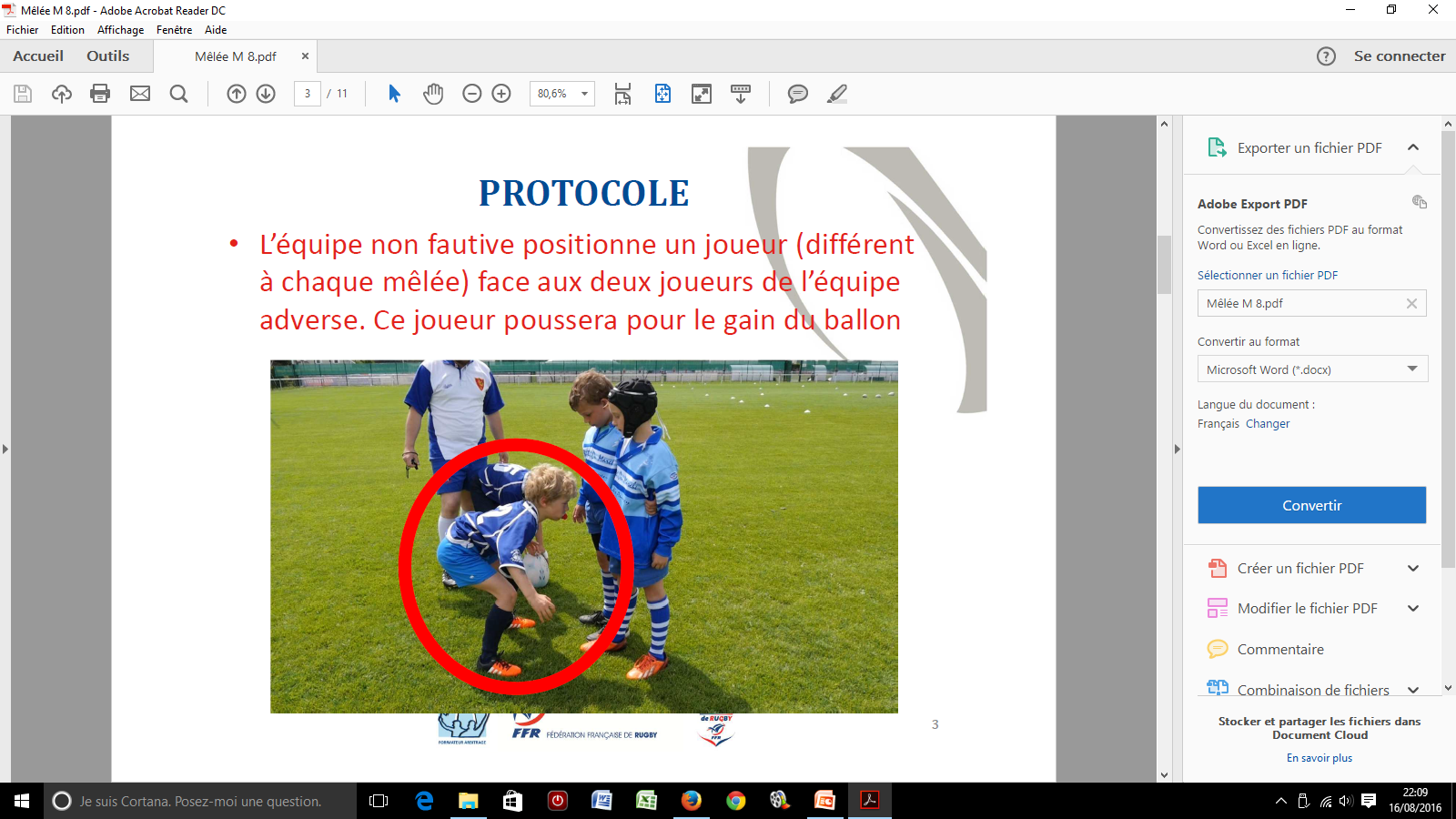 REALISE PAR DEAUZE GUILLAUME AOUT 2016
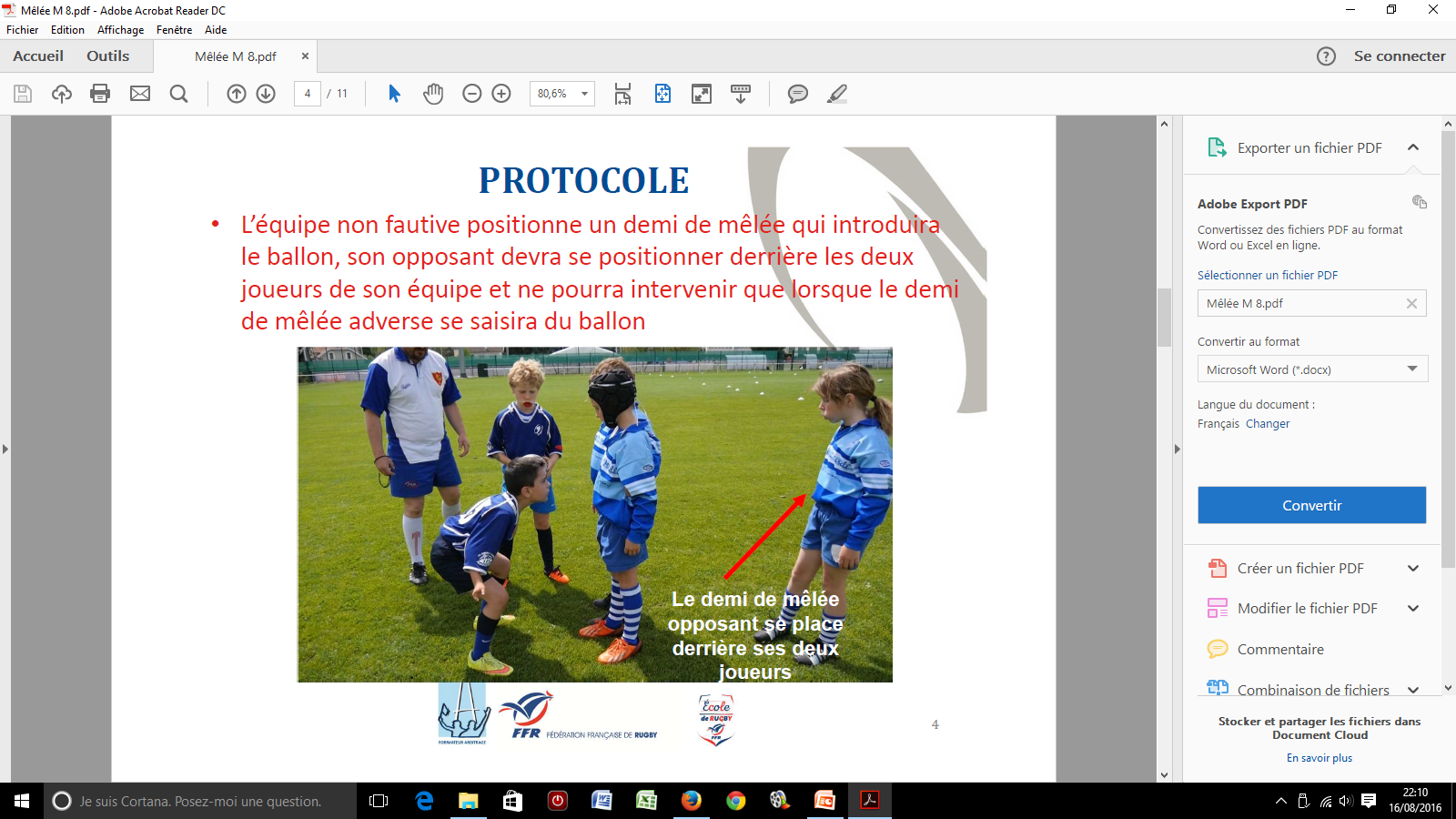 REALISE PAR DEAUZE GUILLAUME AOUT 2016
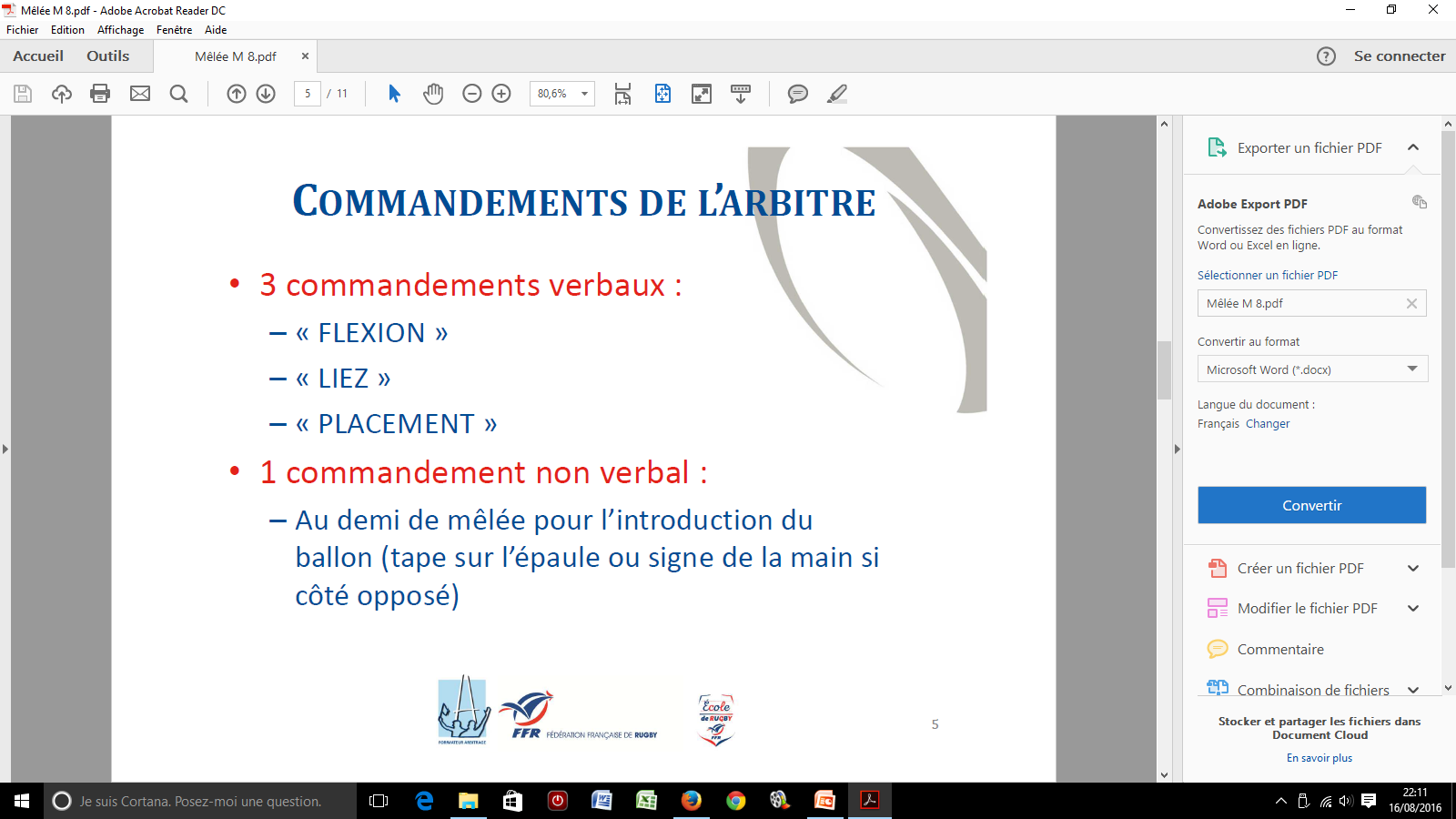 REALISE PAR DEAUZE GUILLAUME AOUT 2016
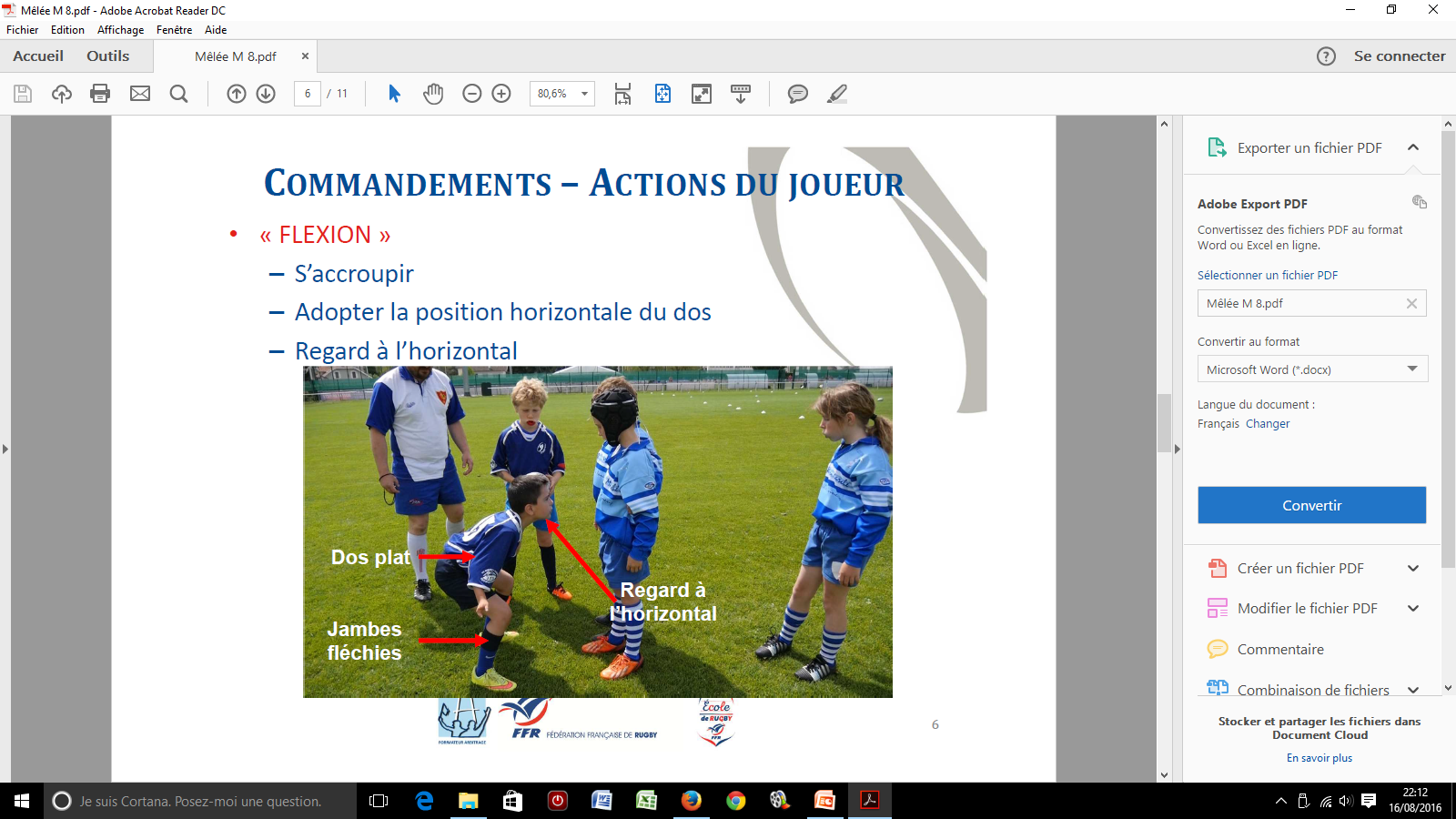 REALISE PAR DEAUZE GUILLAUME AOUT 2016
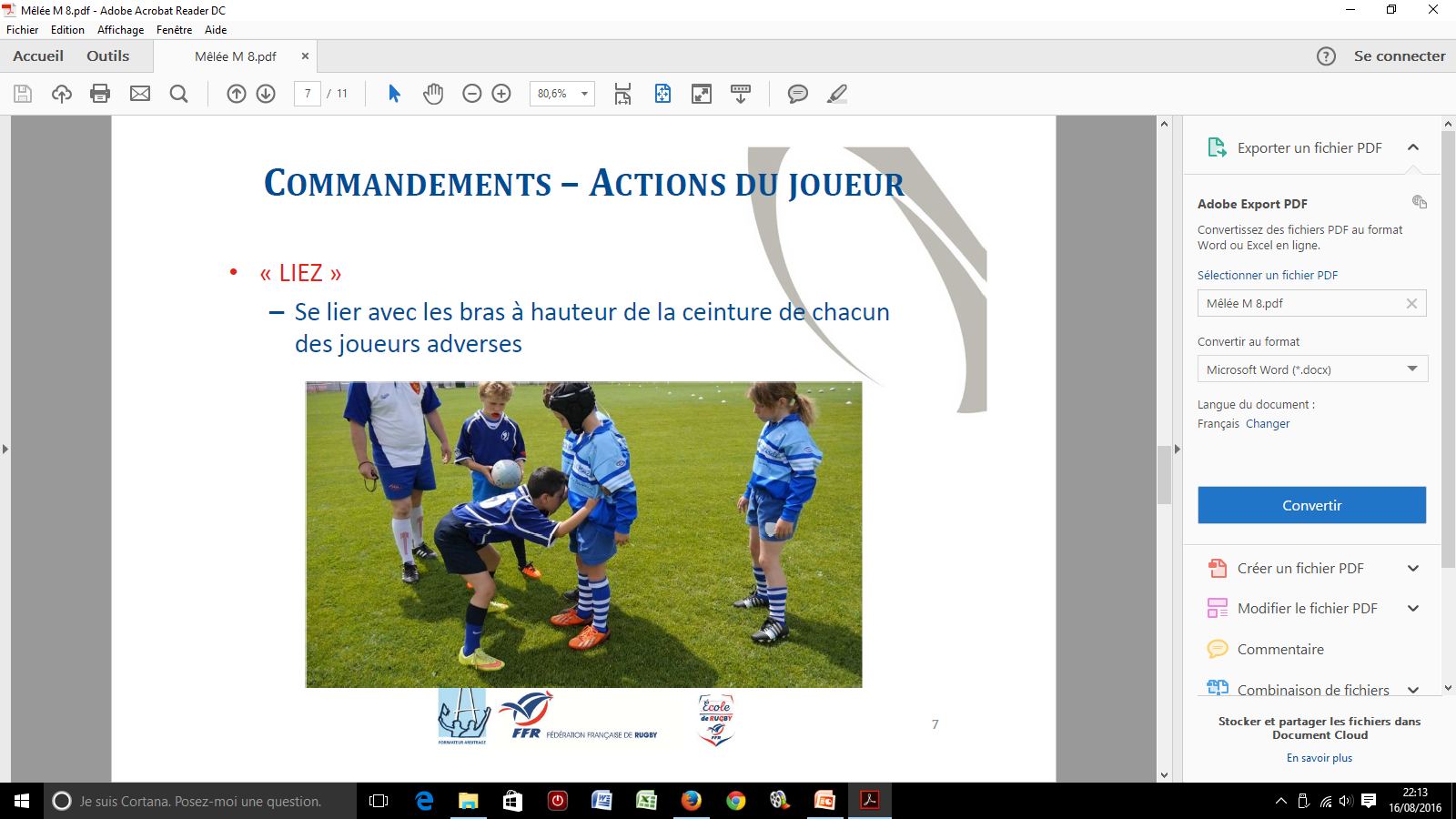 REALISE PAR DEAUZE GUILLAUME AOUT 2016
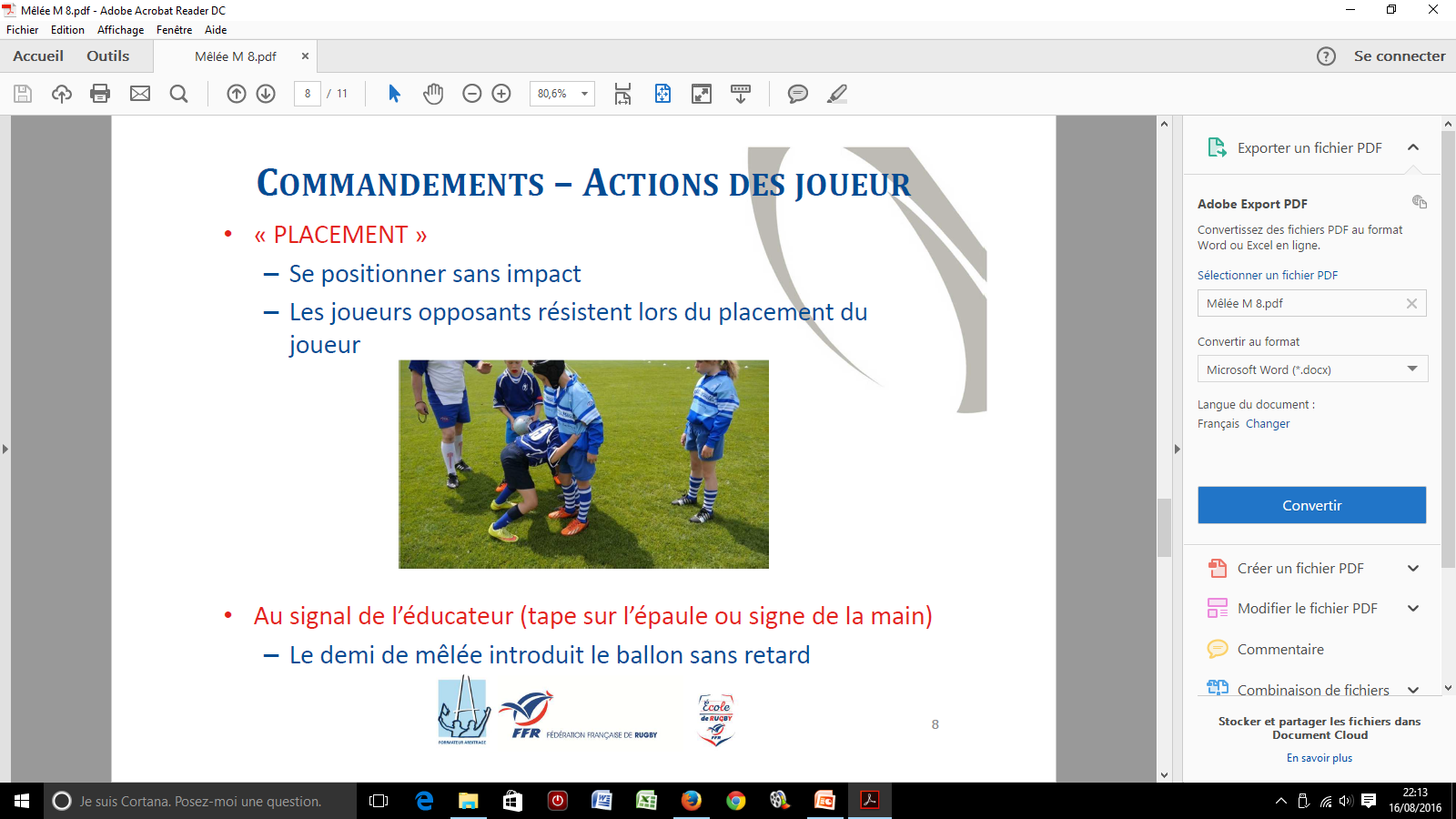 REALISE PAR DEAUZE GUILLAUME AOUT 2016
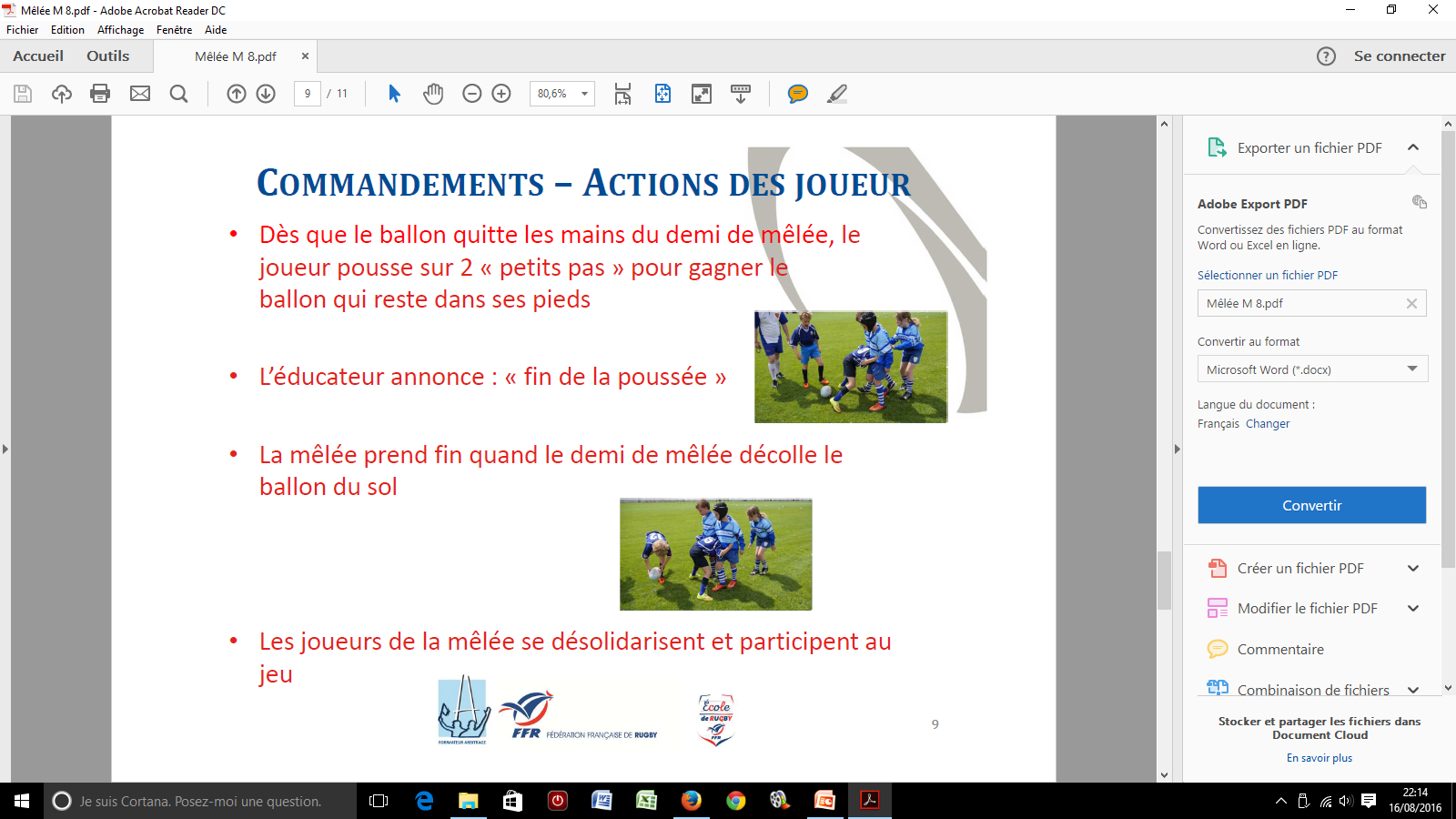 REALISE PAR DEAUZE GUILLAUME AOUT 2016
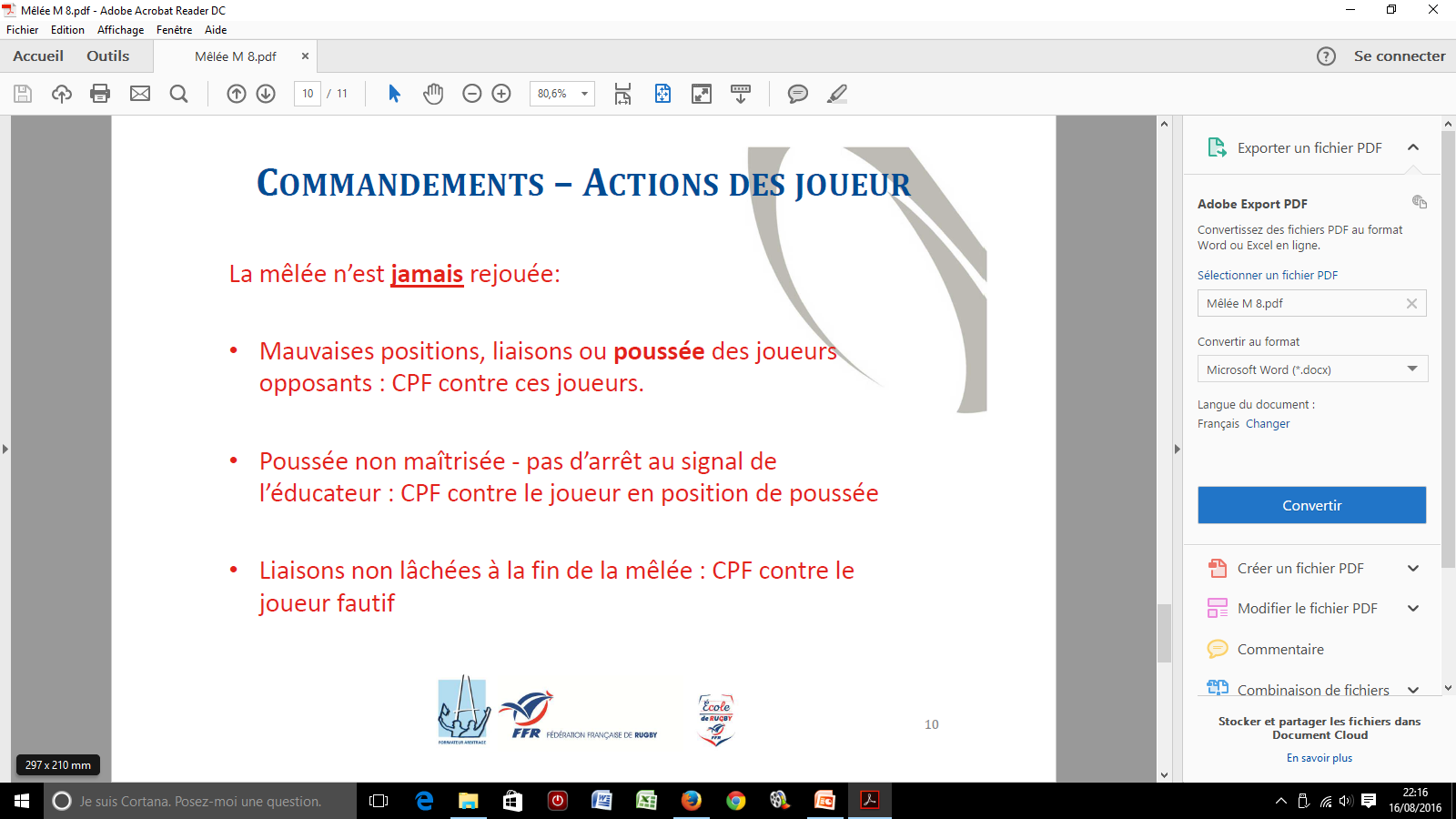 REALISE PAR DEAUZE GUILLAUME AOUT 2016
Le jeu au pied direct en touche
Coup de pied dans l’en-but : à l’endroit de la sortie (quelle que soit l’équipe qui a rentré le ballon dans l’en-but) Coup de pied hors de l’en-but : au point de frappe, à 5 mètres de toute ligne
Coup de Pied Franc (CPF)
- Opposants à 5 mètres  - Vigilance sur la réalisation du Coup de Pied Franc  - JEU à l’initiative du joueur, sans coup de sifflet de l’éducateur.
REALISE PAR DEAUZE GUILLAUME AOUT 2016
JEU DELOYAL
Du remplacement temporaire de 2 minutes à l’exclusion définitive, selon la gravité de la faute. Le remplacement est obligatoire. Si brutalité caractérisée ou récidive, exclusion définitive du tournoi.
REALISE PAR DEAUZE GUILLAUME AOUT 2016
A savoir
- AU COUP DE SIFFLET DE L’ARBITRE, LE JOUER DE L’EQUIPE FAUTIVE POSE IMMEDIATEMENT LE BALLON AU POINT DE FAUTE SINON SANCTION (CPF OU 5M DE +, OU REMPLACEMENT SI FAUTES REPETEES) - 5 ESSAIS D’ECART A N’IMPORTE QUEL MOMENT : SCORE ACQUIS DEFINITIVEMENT ET REEQUILIBRAGE OBLIGATOIRE DE QUELQUE MANIERE QUE CE SOIT. 	- HORMIS CES MODIFICATIONS, LES REGLES DU RUGBY à XV CATEGORIE C SONT APPLICABLES